SensusAccess
Tamara Mariotti, Coordinator of Accessibility Resources 
Jocelyn Ireland, Instructional Design Librarian
What is it?
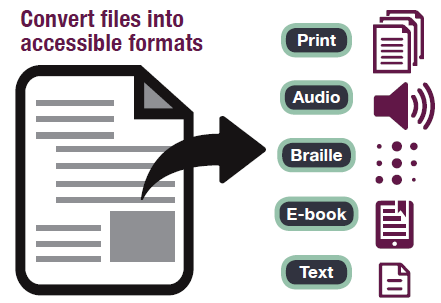 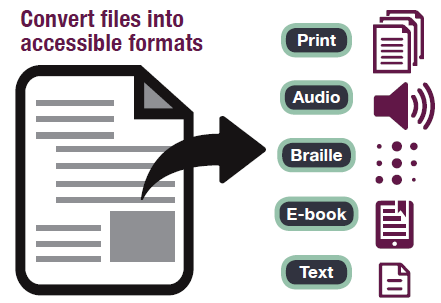 Self-service, conversion tool
Converts PDF’s, JPEGS, PowerPoints, and other files into text files, MP3s, digital braille, EPUB, and more…
Where is it?
“Make it Accessible” webpage
Demonstration: How to use it…
Demo- picture format (.JPG)
Sent back in 3 minutes to mvcc.edu email
Demonstration 2: Docx to MP3 Audio file
Audio file – taken from EN101 Handout
Promote SensusAccess!!
Share it with students for preferred learning style needs
Offer alternate formats in Blackboard courses and the college website
Questions?
For more information contact:
Tamara Mariotti, Coordinator of Accessibility Resources (PH104H) tmariotti@mvcc.edu
	315-731-5702
Jocelyn Ireland, Instructional Design Librarian (Learning Commons) jireland@mvcc.edu 
	315-792-5372